Optimization Techniques for ML (contd)
CS771: Introduction to Machine Learning
Piyush Rai
2
Optimization Problems in ML
or
3
Methods for Solving Optimization Problems
4
Method 1: Using First-Order Optimality
Called “first order” since only gradient is used and gradient provides the first order info about the function being optimized
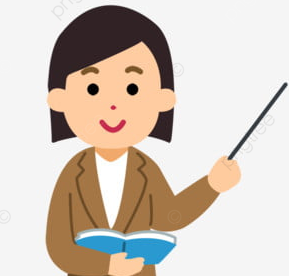 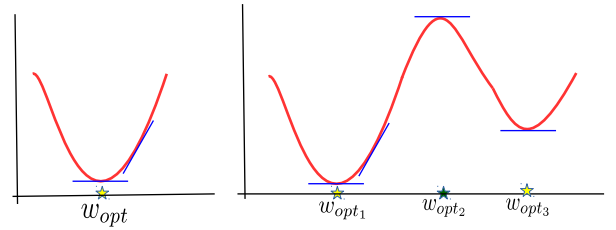 E.g., linear/ridge regression, but not for logistic/softmax regression
5
Method 2: Iterative Optimiz. via Gradient Descent
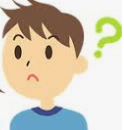 Iterative since it requires several steps/iterations to find the optimal solution
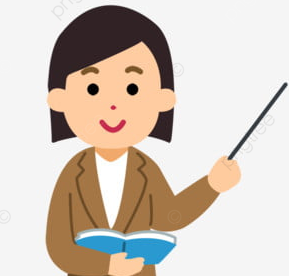 Can I used this approach to solve maximization problems?
For convex functions, GD will converge to the global minima
Fact: Gradient gives the direction of steepest change in function’s value
Will move in the direction of the gradient
Good initialization needed for non-convex functions
Gradient Descent
The learning rate very imp. Should be set carefully (fixed or chosen adaptively). Will discuss some strategies later
Will see the justification shortly
6
Gradient Descent: An Illustration
Learning rate is very important
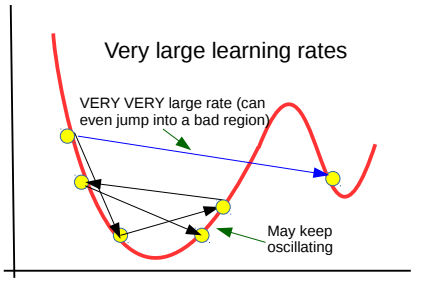 Positive gradient here. Let’s move in the negative direction
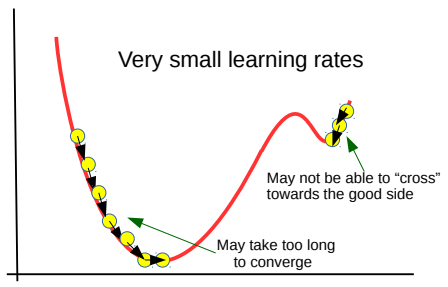 Woohoo!  Global minima found!!!
Stuck at a local minima 
GD thanks you for the good initialization 
Good initialization is very important
7
GD: An Example
Training examples on which the current model’s error is large contribute more to the update
8
Faster GD: Stochastic Gradient Descent (SGD)
Expensive to compute – requires doing it for all the training examples in each iteration 
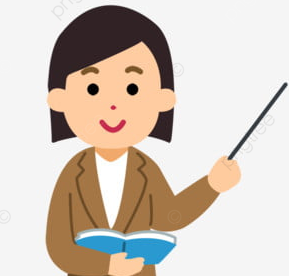 9
Minibatch SGD
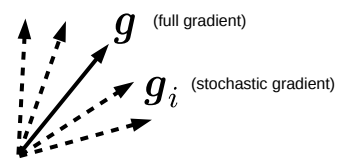 The approximation may have a high variance – may slow down convergence, updates may be unstable, and may even give sub-optimal solutions (e.g., local minima where GD might have given global minima)
10
Co-ordinate Descent (CD)
=
11
Alternating Optimization (ALT-OPT)
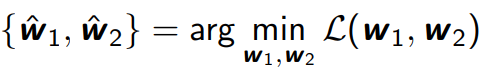 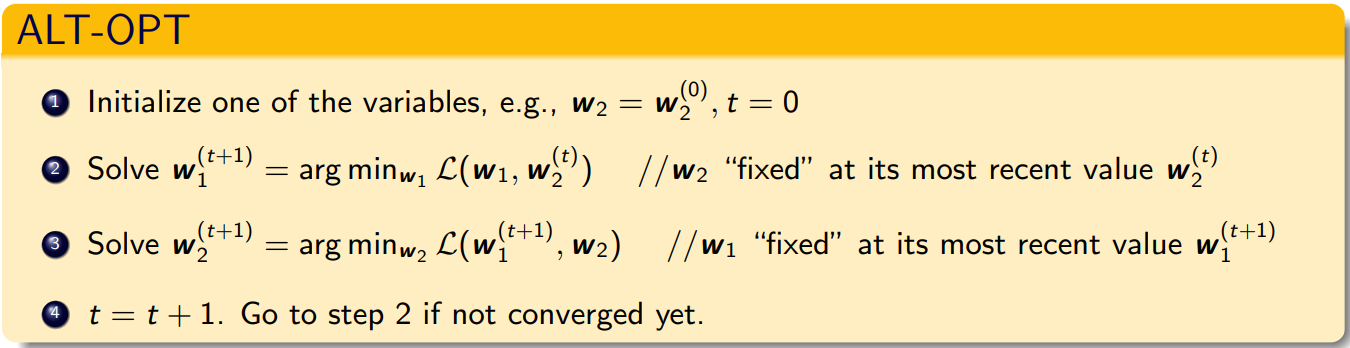 12
Second Order Methods: Newton’s Method
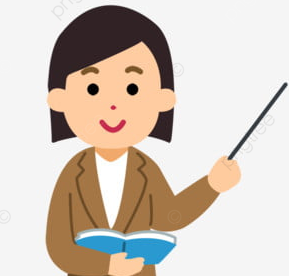 Converges much faster than GD (very fast for convex functions). Also no “learning rate”. But per iteration cost is slower due to Hessian computation and inversion
Faster versions of Newton’s method also exist, e.g., those based on approximating Hessian using previous gradients (see L-BFGS which is a popular method)
13
Coming up next
Constrained optimization
Optimizing non-differentiable functions
Some practical issue in optimization for ML